Rebuilding Toastmaster Clubs
Bonnie Tippey, DTM
With the following resources:
“HOW TO REBUILD A TOASTMASTERS CLUB” by Toastmasters International and
“Rebuilding Toastmaster Clubs
Club Coaching Workshop” by Jim Heeren, DTM
Characteristics of Successful Clubs
Distinguished every year
Officers attend training
Members and officers are committed
Club executive team meets monthly
Guests are welcomed and recognized
Agenda
Friendly, Fun and…
Characteristics of Struggling Clubs
Low membership
Low attendance at TLI
Incomplete agenda
Members do not fulfill commitments
Few educational completions
Do not utilize the Club Success Plan
Developing a 3 Month Plan for Club Success
Club Assessment
Improve the Club Meetings
Marketing
Holding an Open House
Finding and Establishing Partnerships
Provide a Service to attract new members
Month 1 – Club Assessment
Evaluate strengths and weaknesses of your club
Answer the questions in Moments of Truth and determine the weaknesses
Ask the questions, “Do we want to save the club? Why should we save the club?”
What are the strengths?
Who does the club appeal to, who would be attracted to joining the club?
What is the club’s market?  (Profile demographic, ages, occupations, geographic area)
Utilize the Club Troubleshooting Guide and Moments of Truth as well as How to Rebuild a Toastmasters Club
Resources
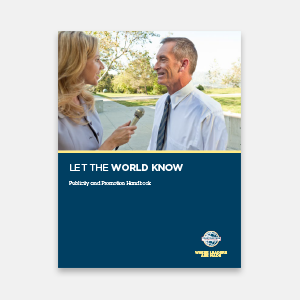 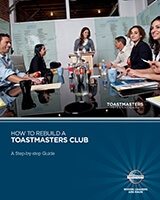 Month 1 – Improve Club Meetings
Improve club meetings so much that people will be compelled to join the club
Use the Club Assessment immediately to improve the club meetings
Focus on meeting planning and execution
A well planned and well run meeting is the club’s best marketing tool
Create Interest – Special Theme Meetings
Create themes for your club meetings
Watch a video of a World Champion of Public Speaking
Invite Toastmasters from other clubs to speak
Invite non-Toastmasters to speak
Month 2 – The a-b-c’s of Tapping into your Market
Create Club Business Cards.  Give the cards to friends, acquaintances and coworkers
Post flyers in the right places.  Create a Facebook page.  Create a Club website.
Utilize public service announcements.  Place them in your local newspapers, local radio stations, local cable or television stations
Promote Toastmasters in Your Community
Newspapers
Social Media and Blogs
Local Government
Chamber of Commerce
Libraries
Company Publications/Websites
Employee Orientations
Universities/Community Colleges
High Schools
Community Events
11. Billboards
12. Websites and Newsletters
13.  Create Club Business Cards
14.  Wear Your Toastmasters Pin
Guerrilla Marketing Tactics
Throw a flash mob skit promoting the club (perhaps dressed as pirates on Talk Like a Pirate day).
Door hangers (like the “do not disturb” hangers at hotels) you can hang on door knobs to promote your club
Pay it forward – buy the person behind you coffee at Starbucks or movie tickets at the cinema and ask the worker to pass them your club business card – Don’t forget to give one for the worker too
Drop off your old Toastmasters magazines at Doctors’ offices.  Include contact and meeting information.
Hold an Open House
Promote the event to fill seats
Provide a guest packet
Provide refreshments
Make it a demo meeting
Toastmaster themes
Question and Answer
Socialize after the meeting
Turning Your Guests into Members
Welcome your guests and have them sign a guest book
Introduce the guests at the start of the meeting.
Make sure the guests know what is happening throughout the meeting
Before adjourning the meeting, ask the guests what they liked about the meeting, do they have any questions, etc.
Invite the guests to the next meeting.
Corporate Clubs
Have an experienced district leader meet with a high ranking official of the corporation or organization that sponsors the club.
This can reinforce the relationship between Toastmasters and the sponsoring business
Helps enhance understanding of how Toastmasters membership contributes to their organizational success
Reaffirms the organization’s level of support for Toastmasters
Month 3 – Finding and Establishing Partnerships
What organizations in your proximity have members/employees that need what you can offer
Create a Community Contact Team
Plan and hold demonstration meetings
Month 3 – Provide a Service
Speechcraft 
Interpersonal Communication Program
Youth Leadership Program
Give a presentation to a local organization
Request a Club Coach from the District
Appointed by the District Director or Club Growth Director
Knowledge of Toastmasters Programs
Provides guidance to the club
What skills, abilities and qualities should you bring?
Enthusiasm
Knowledge of Toastmasters
Keen interesting in helping other Toastmasters
Leadership
Your testimonial Speech
A plan to get the club back on track
Attend meetings and club executive meetings
Listen
Learn
Observe
Demonstrate
Persuade 
Get a commitment
Motivate 
Team build
Show Your Leadership!  What can you do?
Lead and facilitate “Moments of Truth”
Present educational sessions from The Successful Club Series
Help the club create marketing materials 
Create a Club Community Contact team
Are You Ready?
What additional training do you need?
Find a club rescue buddy or a mentor
Create your plan and then execute it
Enlist fellow club members to help
Remember: one person can’t save a club but one team can